Математический турнир
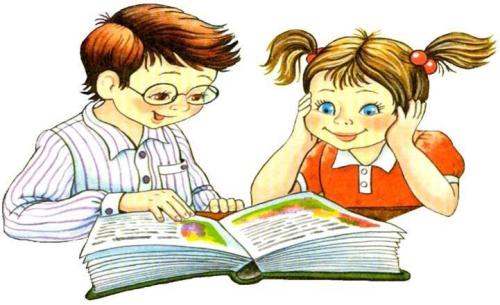 Предмет математики настолько серьёзен , что полезно не  упускать случая  сделать  его немного занимательным.
                                         Б. Паскаль
Подготовила:  САвула И.В., учитель математики
МОУ «Школа № 116 г. Донецка»
Тема: « Великие имена»
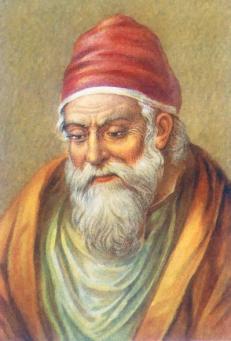 Евклид
Тема «ФОРМУЛЫ»
1. С  =  2 πR
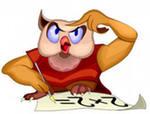 2.  S  =  vt
3.  S  =  a b
4.  P =  4 a
5. S = πR2
6.  P =  2 ( a + b)
Тема 3 « Я знаю геометрию»
1. Хорда
2. Окружность
3. Прямая
4. Биссектриса
5. Медиана
6. Высота
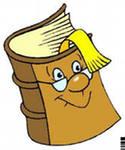 Пословицы и поговорки с числом 7
Семеро одного не ждут.
Семь бед – один ответ.
У семи нянек дитя без глаза.
Семь раз отмерь- один отрежь.
Семь вёрст до небес – да   всё по  лесу.
Семеро с ложкой, один с сошкой.
За семью печатями.
Седьмая вода на киселе.
Семи пядей во лбу.
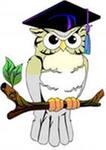 Исключи  лишнее.
Единицы  массы :
Пуд  ,   грамм,  ар,  центнер .
Единицы  длины :
Метр , сотка ,  ярд , дециметр.
Единицы времени:
Минута , год , градус , час.
Единицы площади:
Акр , квадратный метр , километр , гектар.
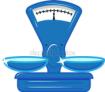 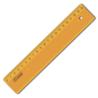 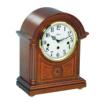 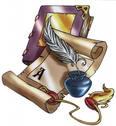 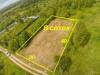 Разгадай  ребус
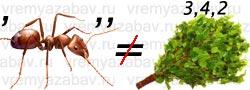 УРАВНЕНИЕ
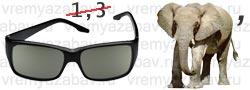 ЧИСЛО
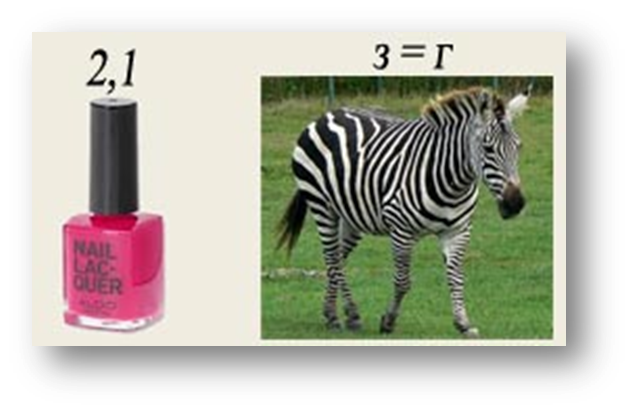 АЛГЕБРА